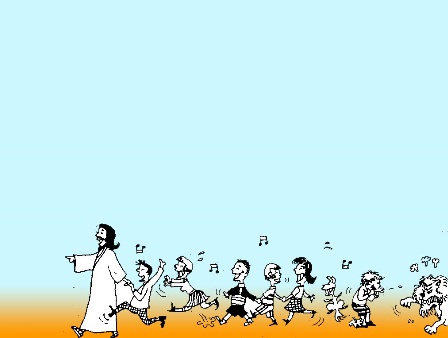 まちがって　しっている　てんごく
2か
マタイ13：1-9
イエスさまは  
ひとびとが　まちがえて　しっていた　
ことを　かえて　くださいました
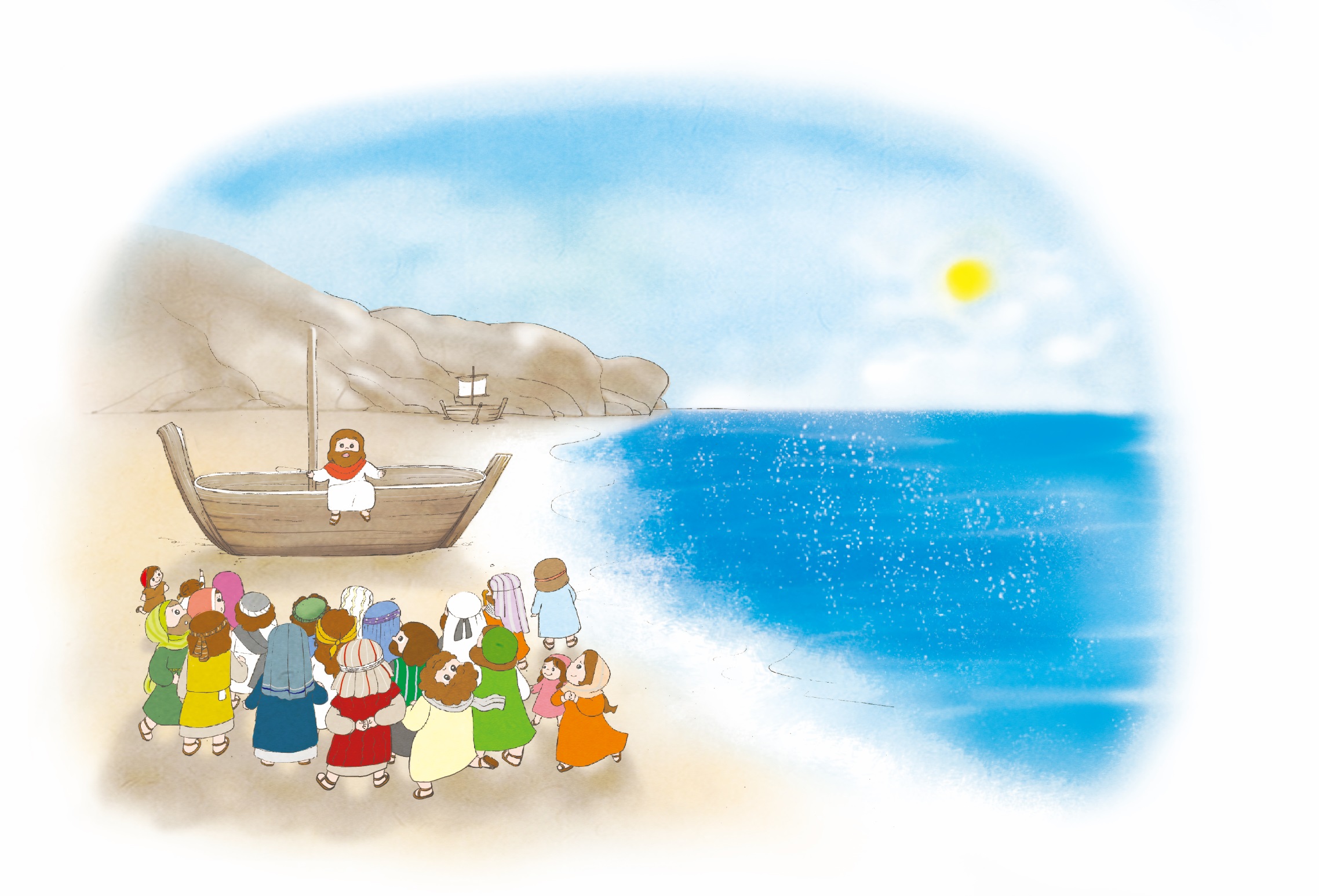 わたしの　こころの　はたけは?
たねまきの　たとえ
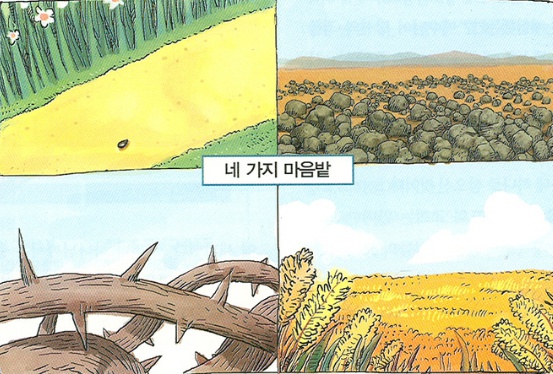 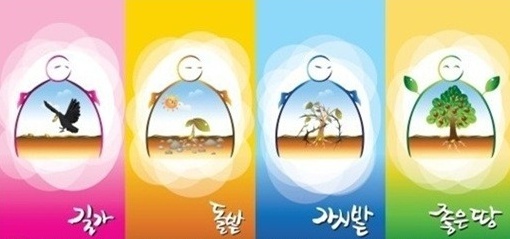 わたしの　こころの　はたけ
いわち
みちばた
いばらの
なか
よいち
2. たとえで　いわれた　りゆう
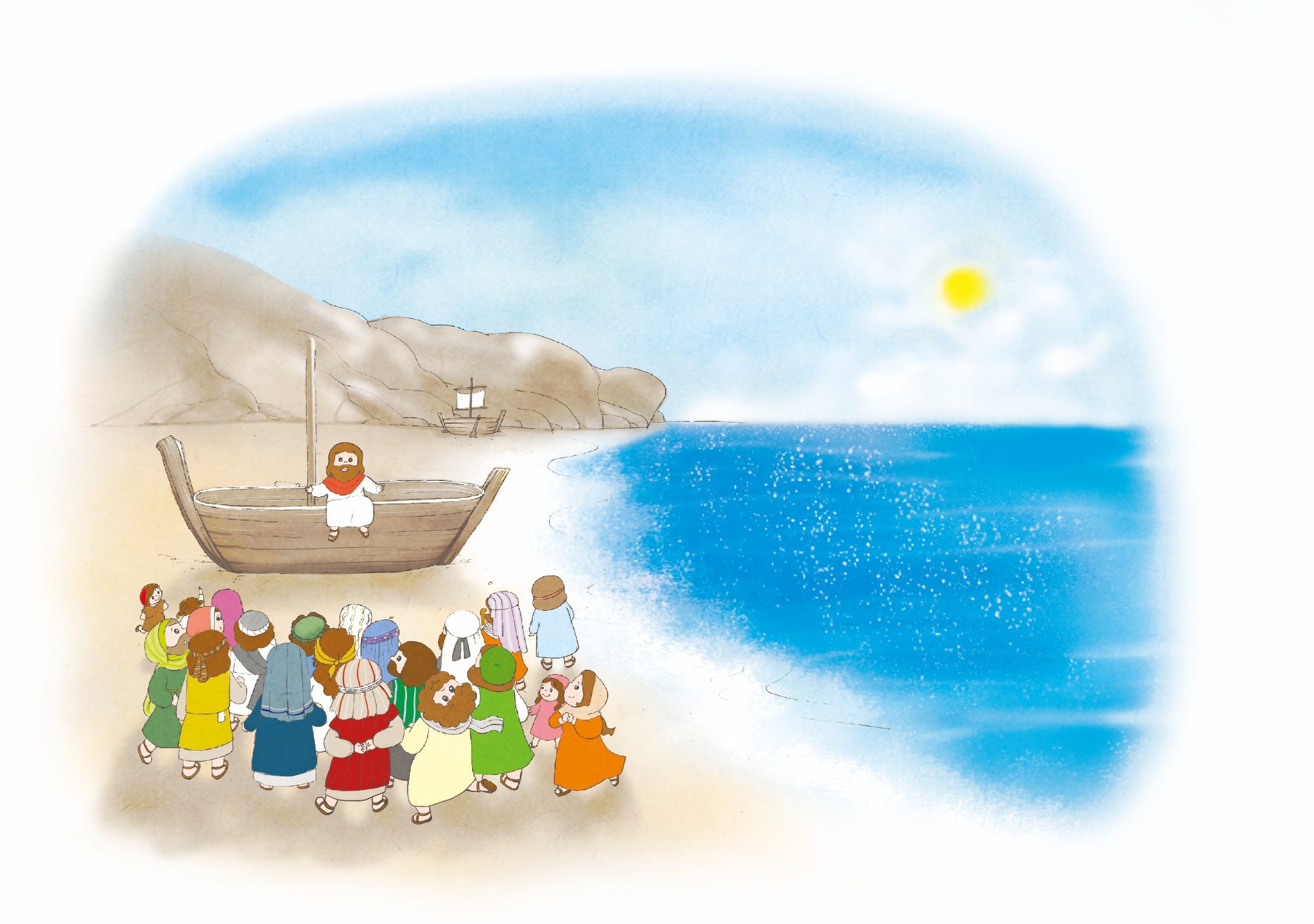 あなたがたには、
てんの　みくにの　
おくぎを　しることが　ゆるされているが、かれらには　
ゆるされていません。(マタイ13:11)
3. むぎと　どくむぎの　たとえ
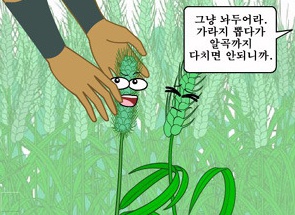 どくむぎを　ぬきあつめるうちに、むぎも　いっしょにぬきとるかもしれない。
だから、しゅうかくまで、
りょうほうとも　そだつ
ままに　しておきなさい。
4. からしだねの　たとえ
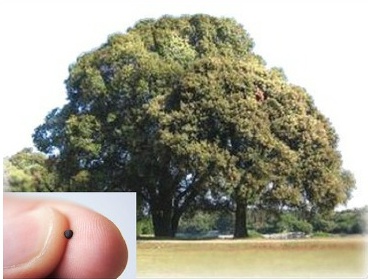 5. パンだねの　たとえ
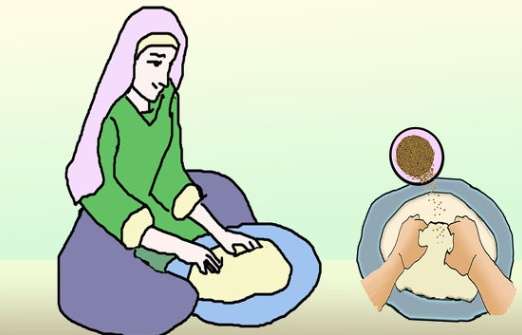 6. かくされた　たからの　たとえ
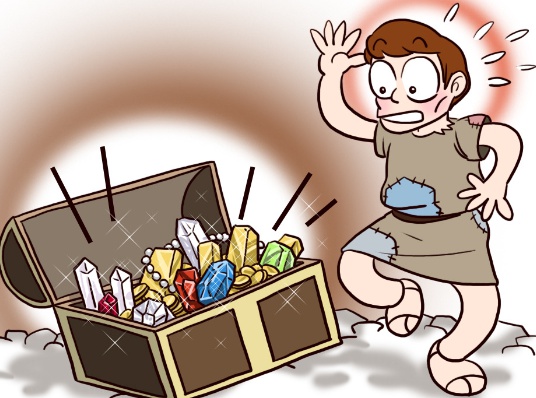 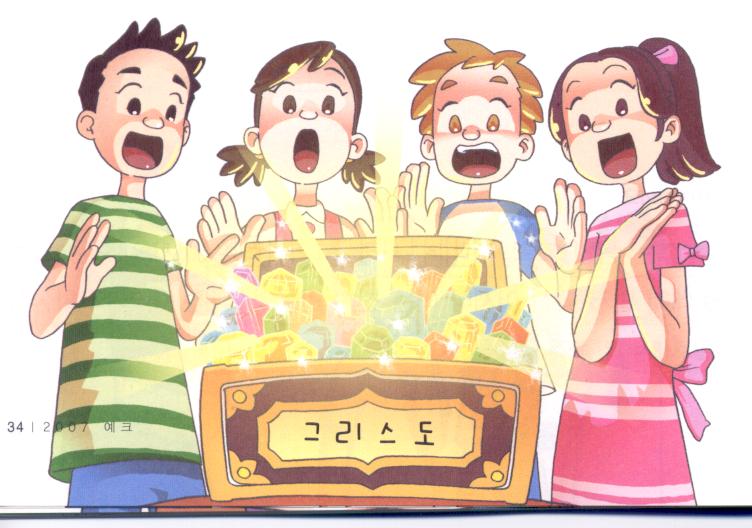 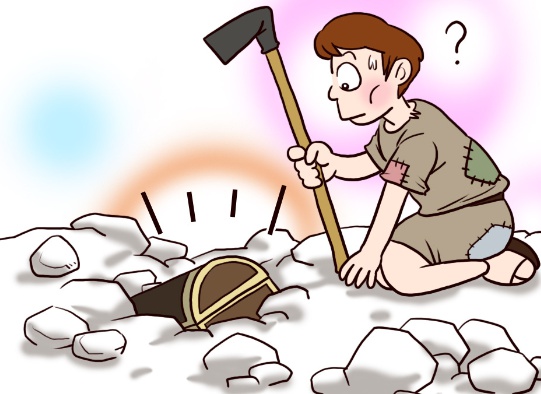 キ　リ　ス　ト
7. よい　しんじゅの　たとえ
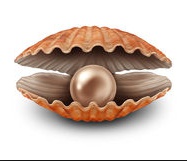 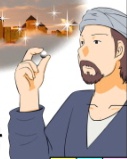 8. さかなの　たとえ
そうだ　よい
さかなだけ　とろう
よく　ないのは
すてよう
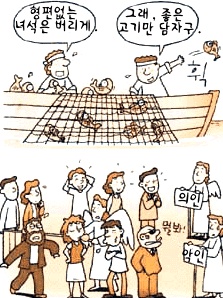 ポイ！
ぎじん
あくにん
きょうかいには　
てんごくの　たからが　
かくされています!
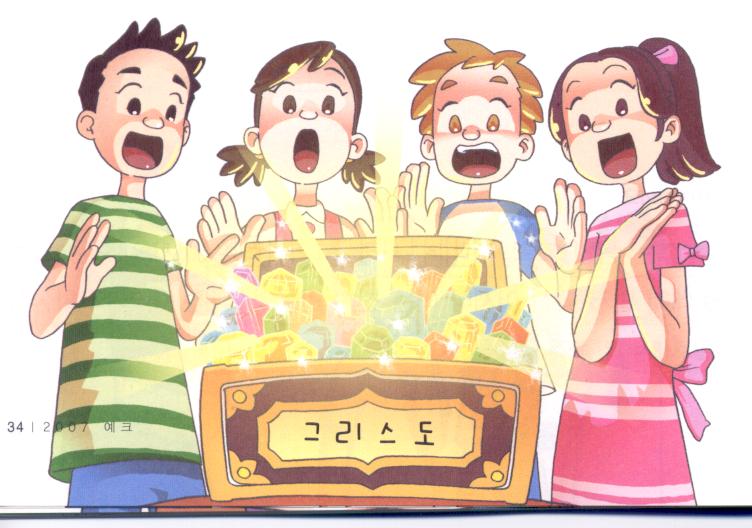 キ　リ　ス　ト
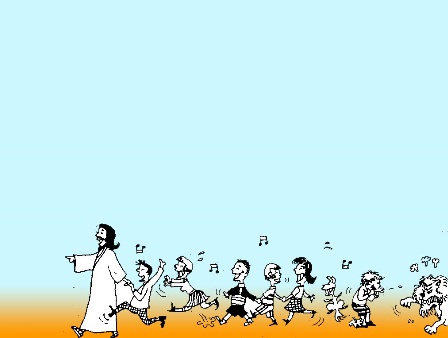 わたしが　まちがって　しっていた　こと
ただしく　しるように　
なった　ことに　ついて
フォーラムして　わかちあいましょう！